Universidad Nacional Experimental de GuayanaVicerrectorado AcadémicoProyecto de Carrera: Ingeniería IndustrialUnidad Curricular: Ingeniería del AmbienteEstado Bolívar
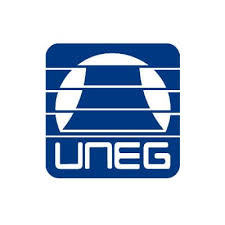 CONTROL Y EVALUACIÓN DE LA CONTAMINACIÓN DEL AGUA
(Experimento)
Realizado por:
Yennifer Vallenilla V- 22.812.981

Sección 1
Prof. Arlenis Crespo
Puerto Ordaz, 03 de Febrero de 2025
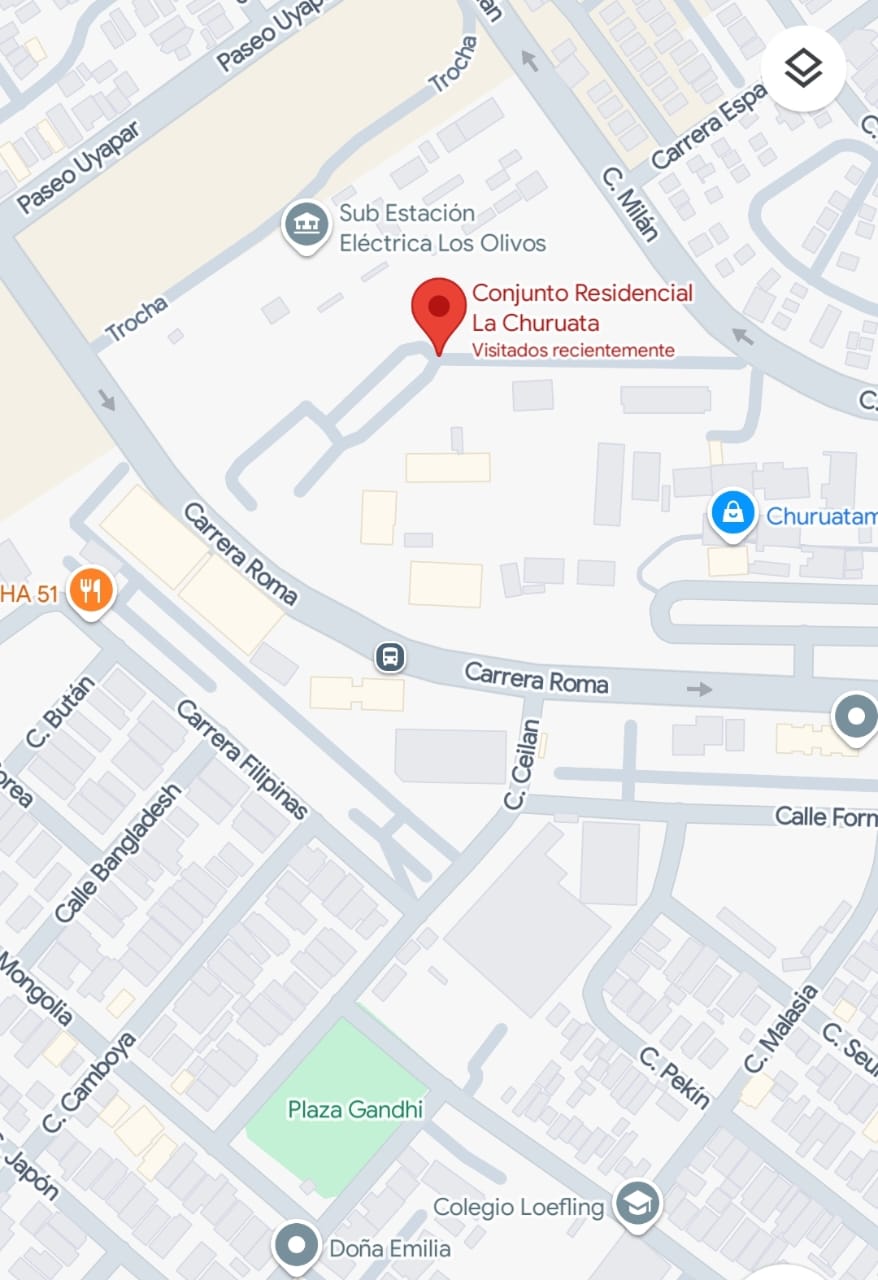 Ubicación Geográfica
La ubicación geográfica donde se efectuó este experimento, es encontrado en el Estado  Bolívar, Municipio Caroní, Parroquia Universidad. La dirección especifica del lugar es Conjunto Residencial La Churuata, Torre 3, Piso 2, Apartamento 25. Puerto Ordaz.
Experimento N° 2: Medición de la calidad del agua.
1.Preparación del filtro
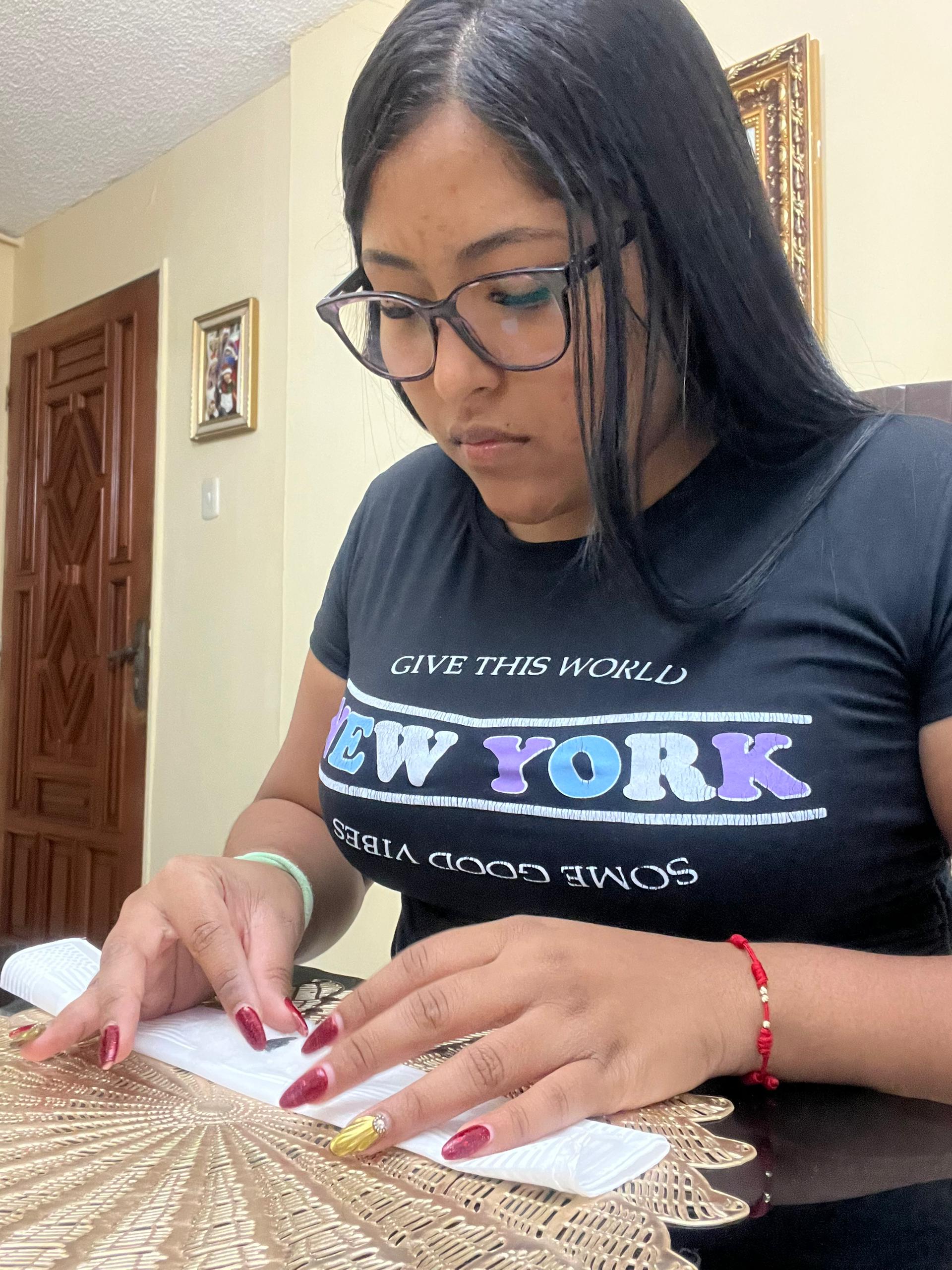 El experimento consistió en la realización de un filtro realizado con una tira de tela blanca a unas medidas de 50 cm de largo por 5 cm de ancho, algodón cortado a 2 cm de ancho por 2 cm de largo por 1 cm de grosor y carbón activado, el cual fue colocado en la salida de agua del grifo del lavaplatos. Seguidamente se observaran los pasos realizados y muestras obtenidas. Cabe destacar que la Torre cuanta antes de llegar el agua a la bomba con un filtraje.
3.Colocacion del filtro 16/01/25
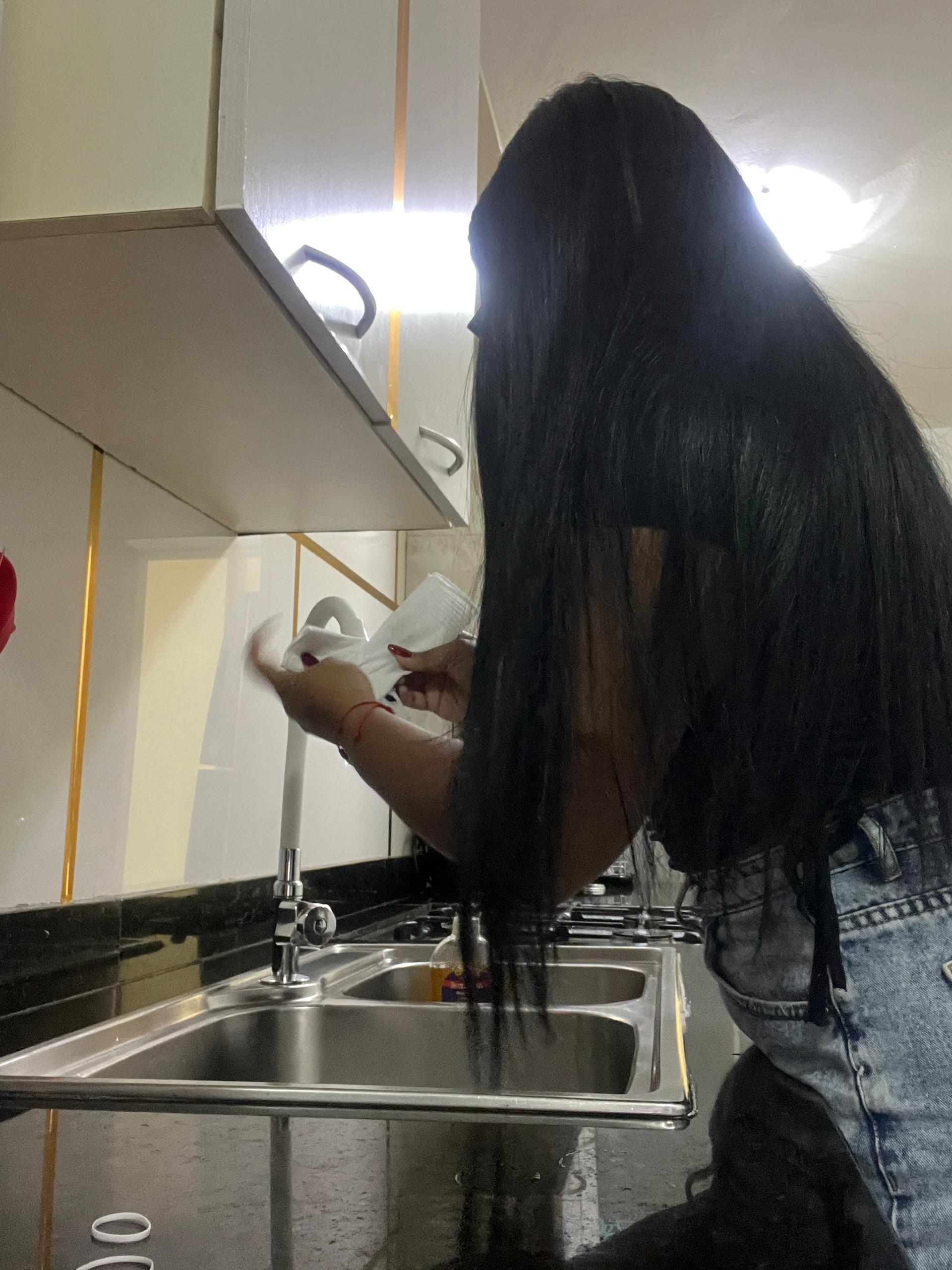 2.Tomando la muestra 1 de agua sin filtro 16/01/25
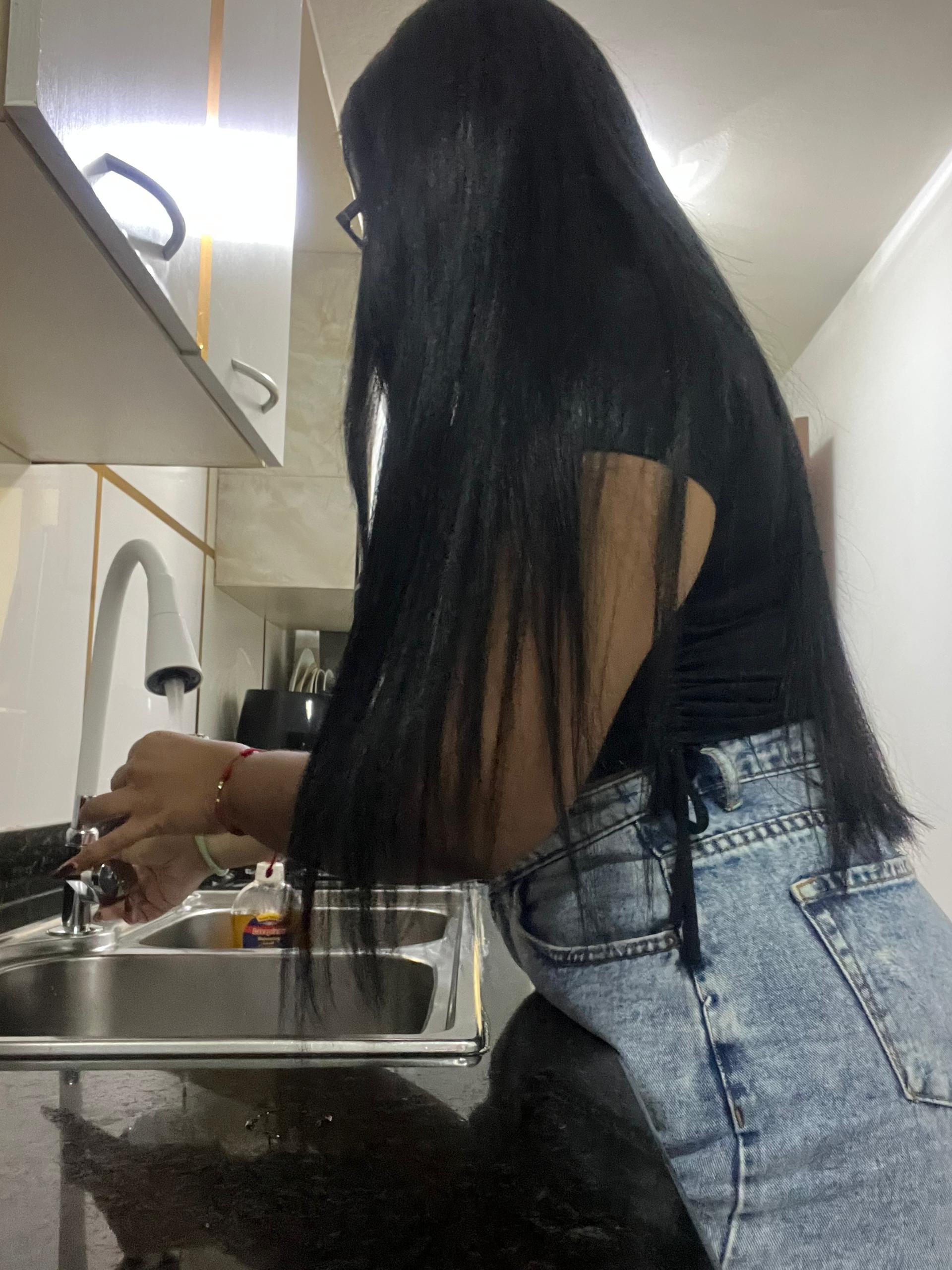 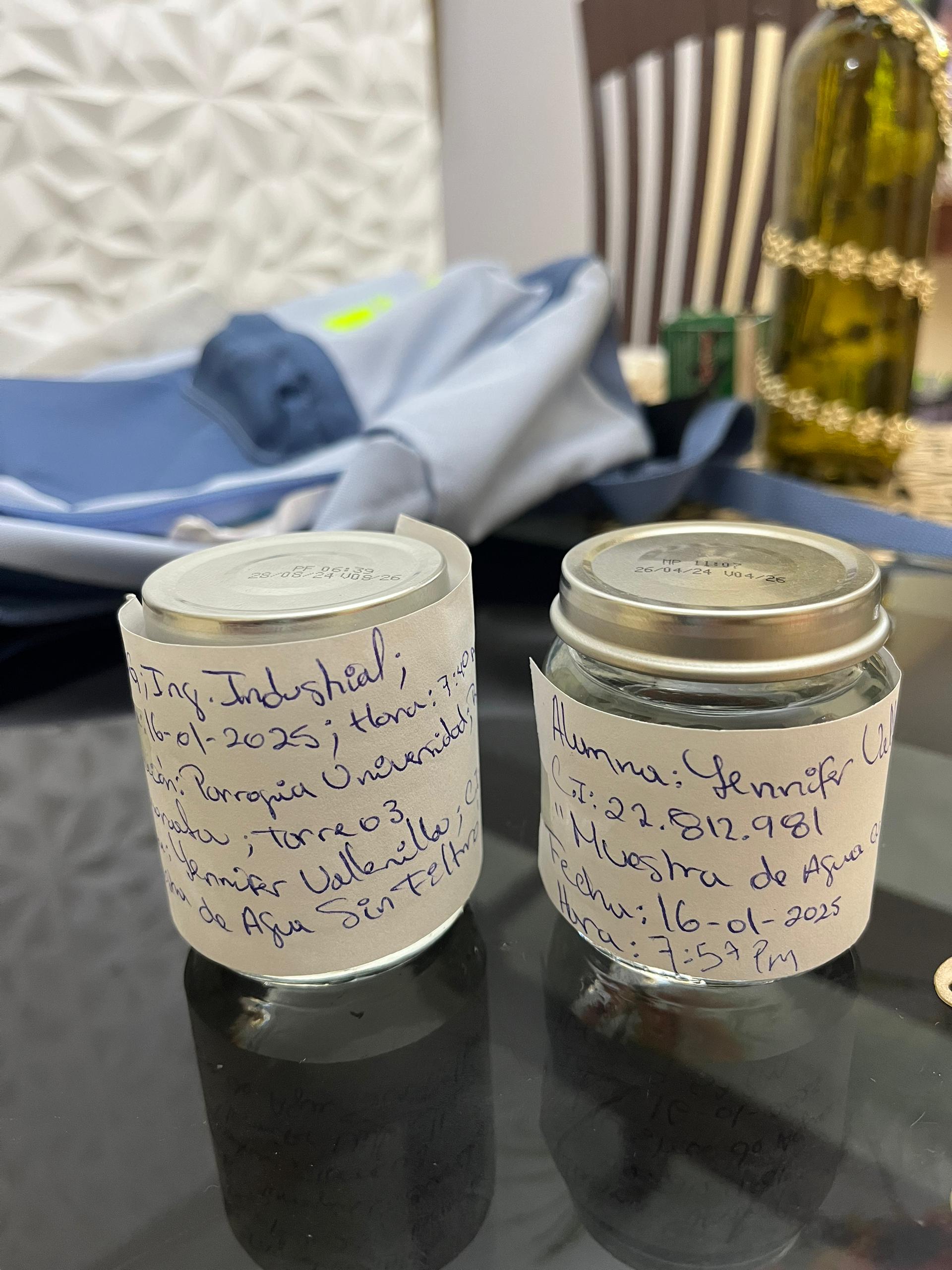 6.Toma de la muestra 3. Agua con el filtro. 2 días. (18/01/25)
7.Toma de la muestra 4. Agua con el filtro. 5 días. (23/01/25)
5.Toma de la muestra 2. Agua con el filtro (16/01/25)
4.Filtro colocado (16/01/25)
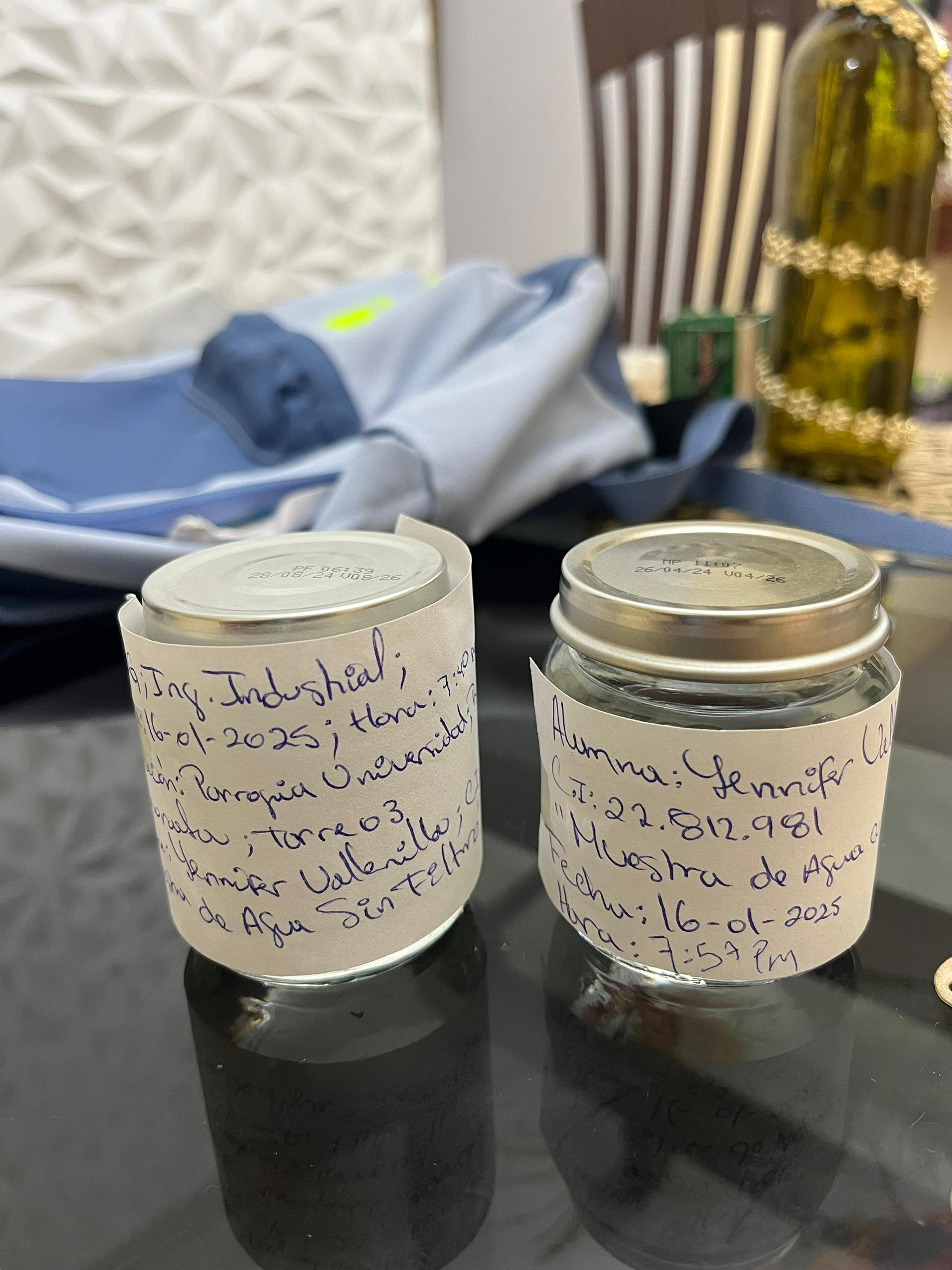 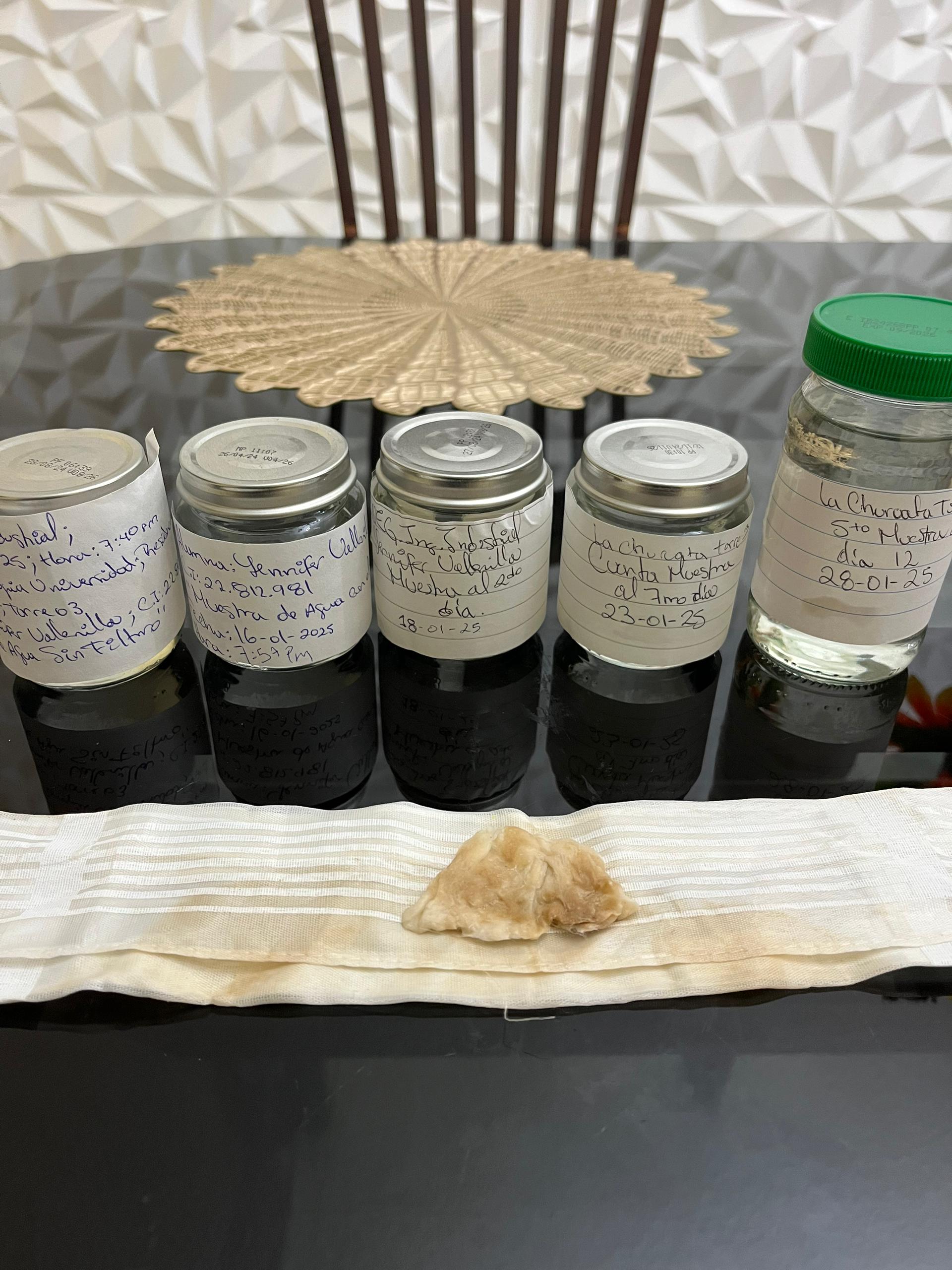 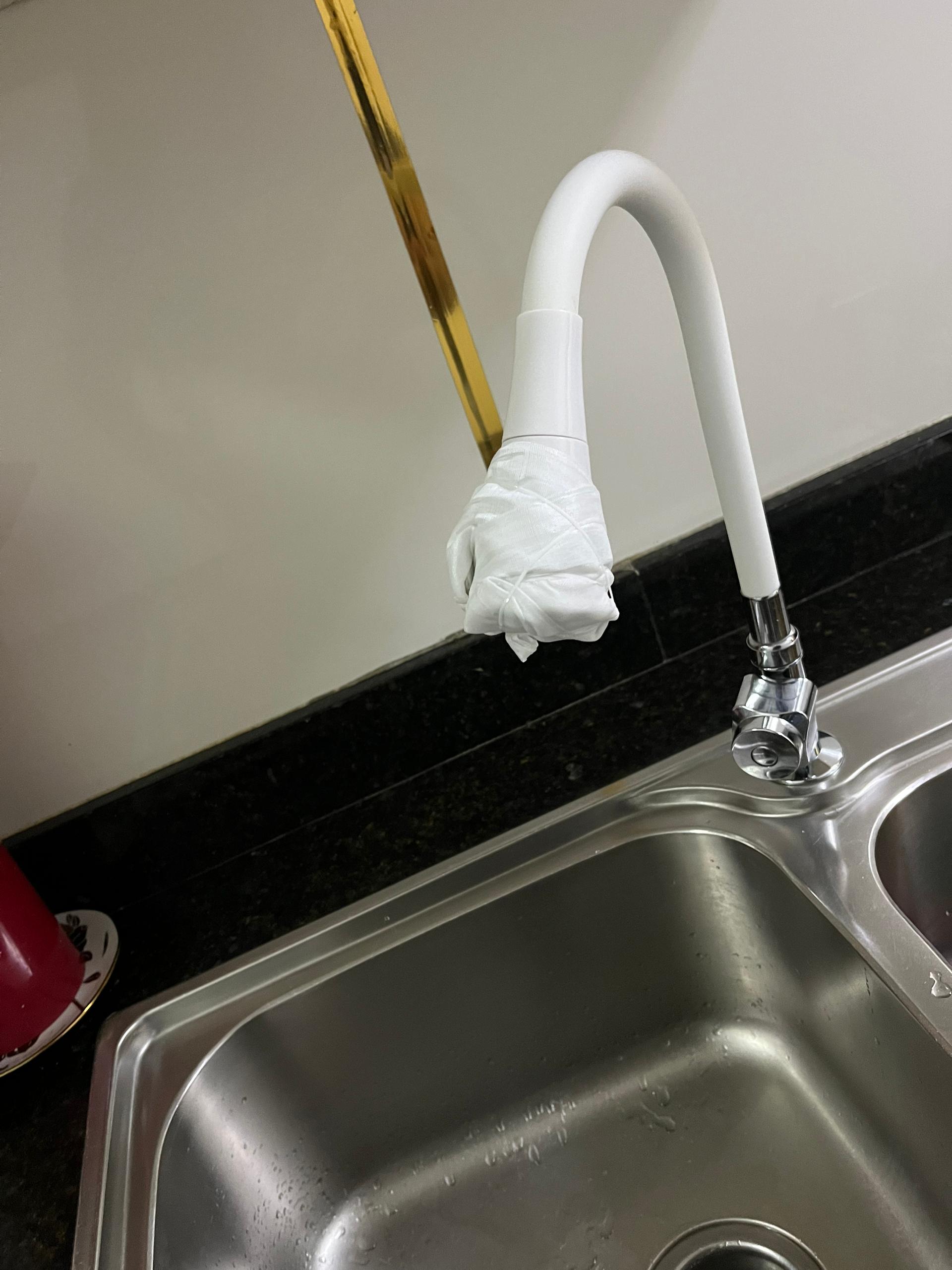 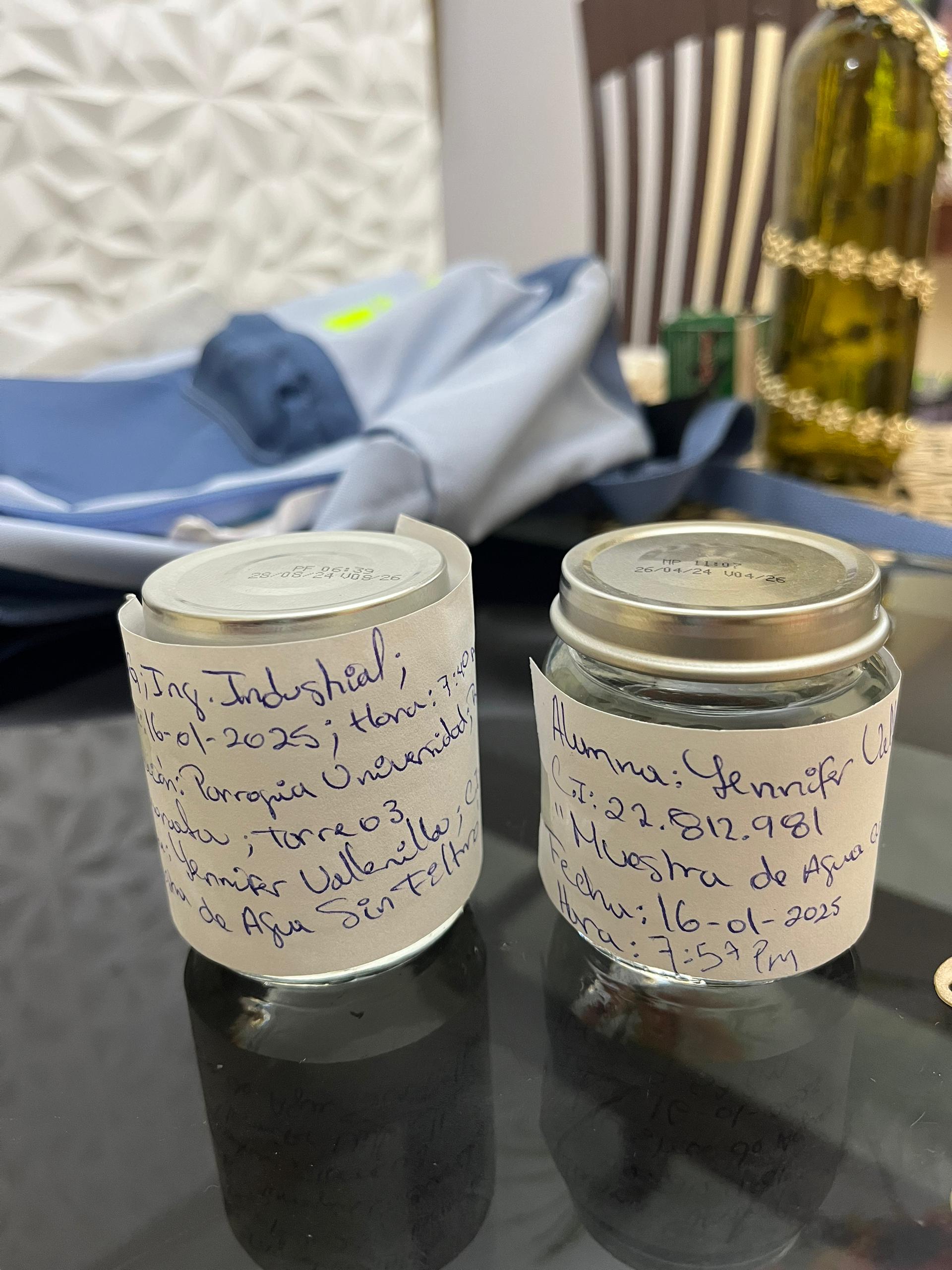 8.Toma de la muestra 5. Agua con el filtro. 5 días. (28/01/25)
10. Todas las muestras de agua
9. Retiro del filtro 28/01/25
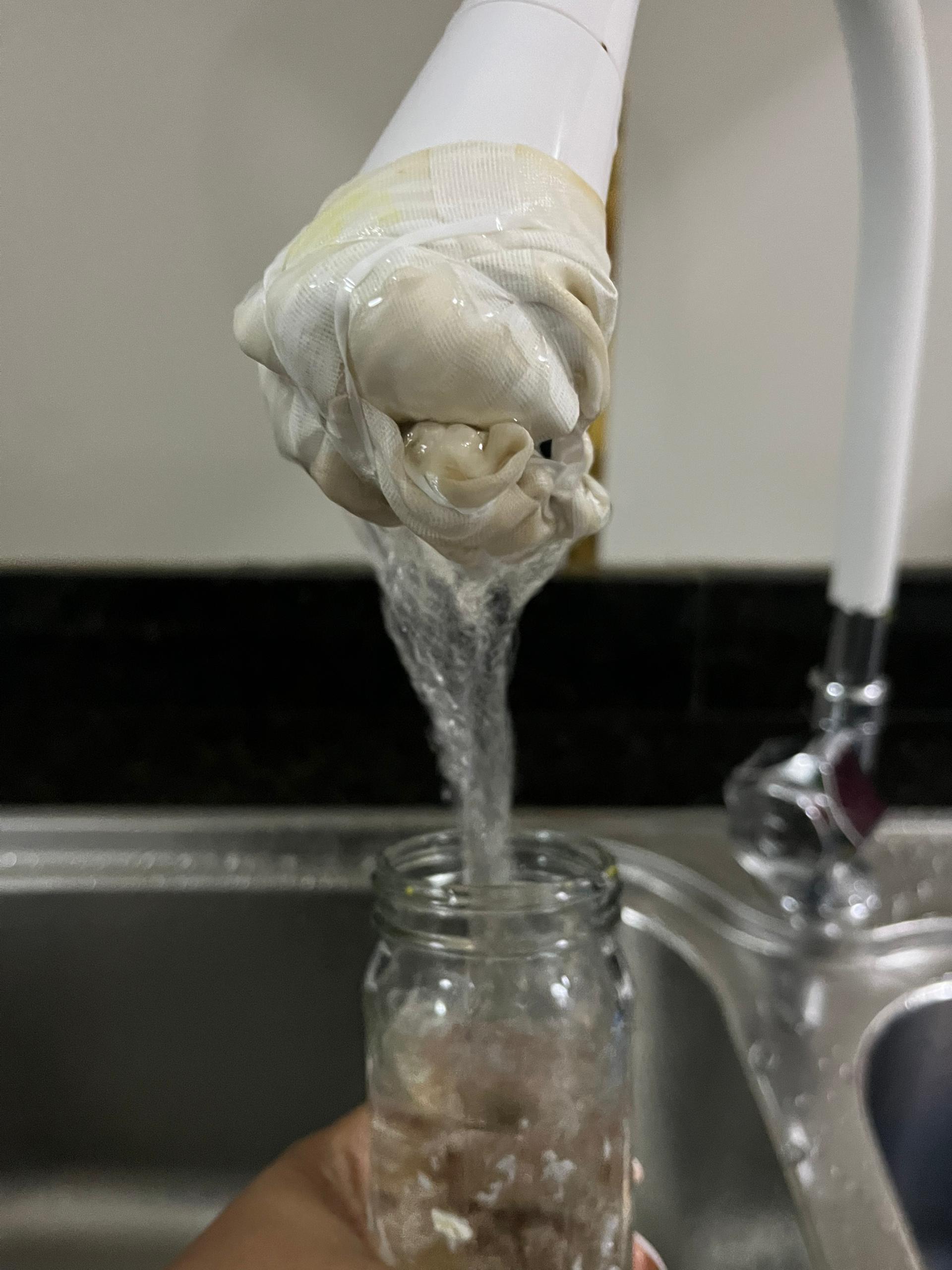 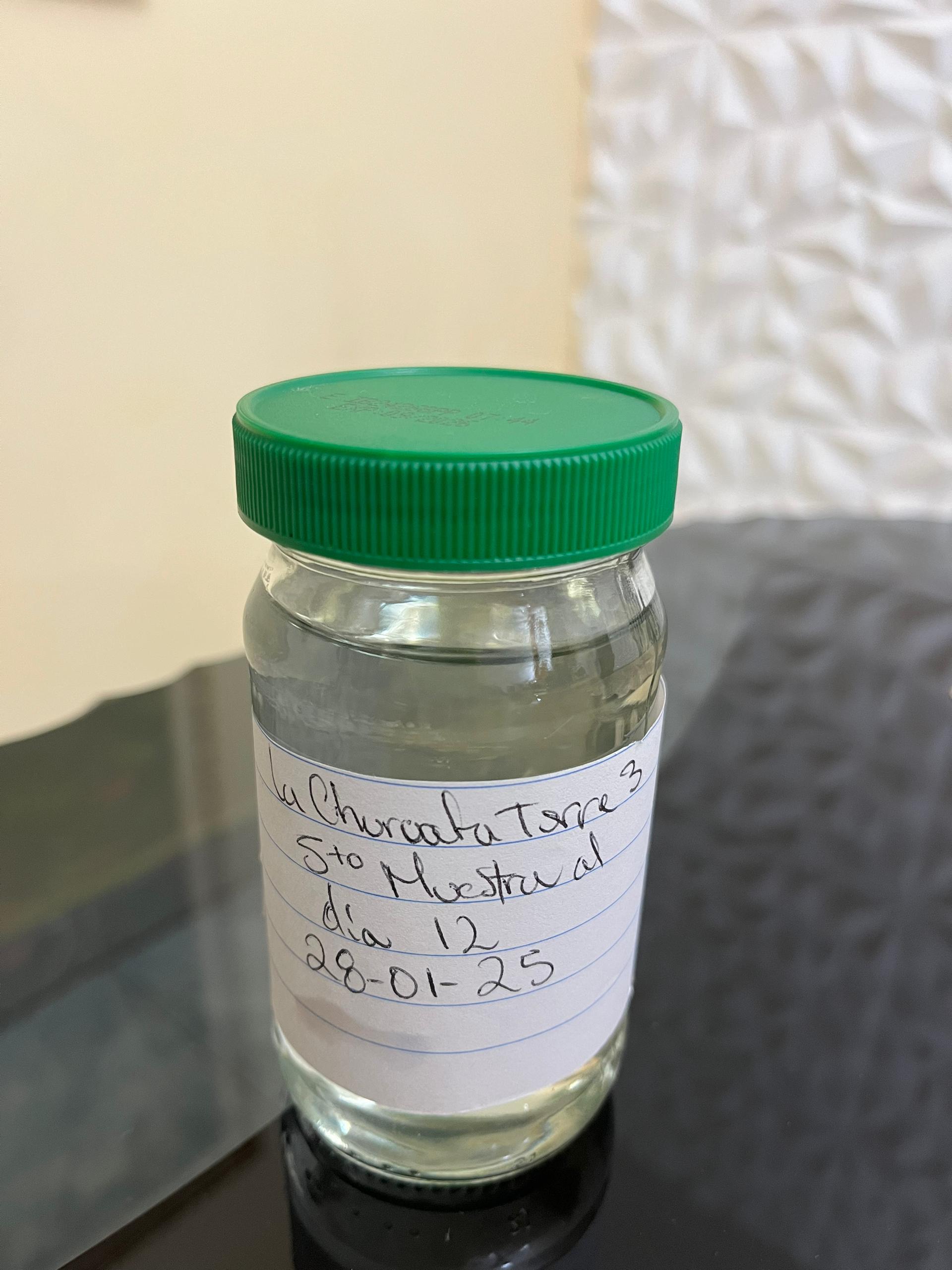 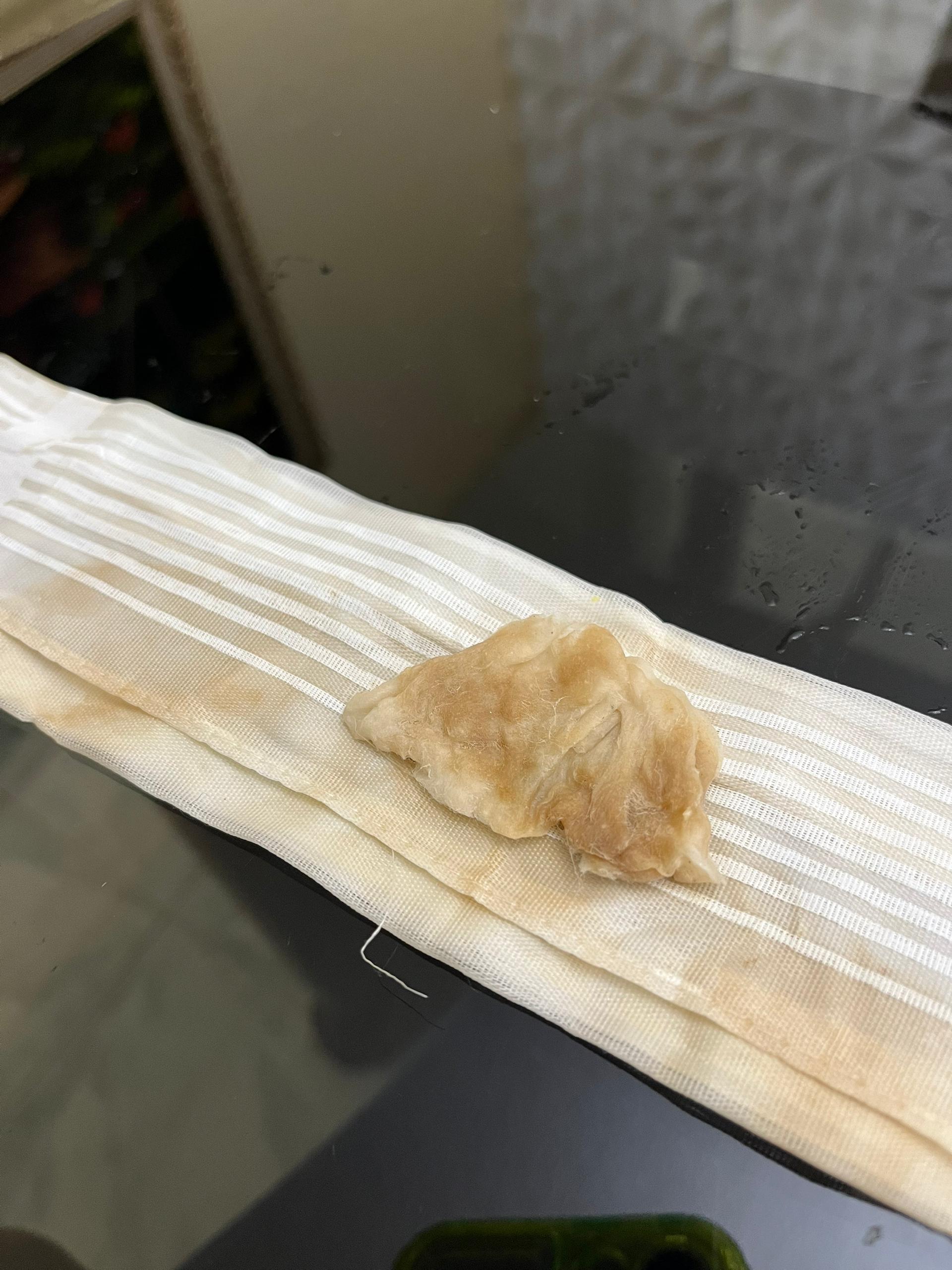 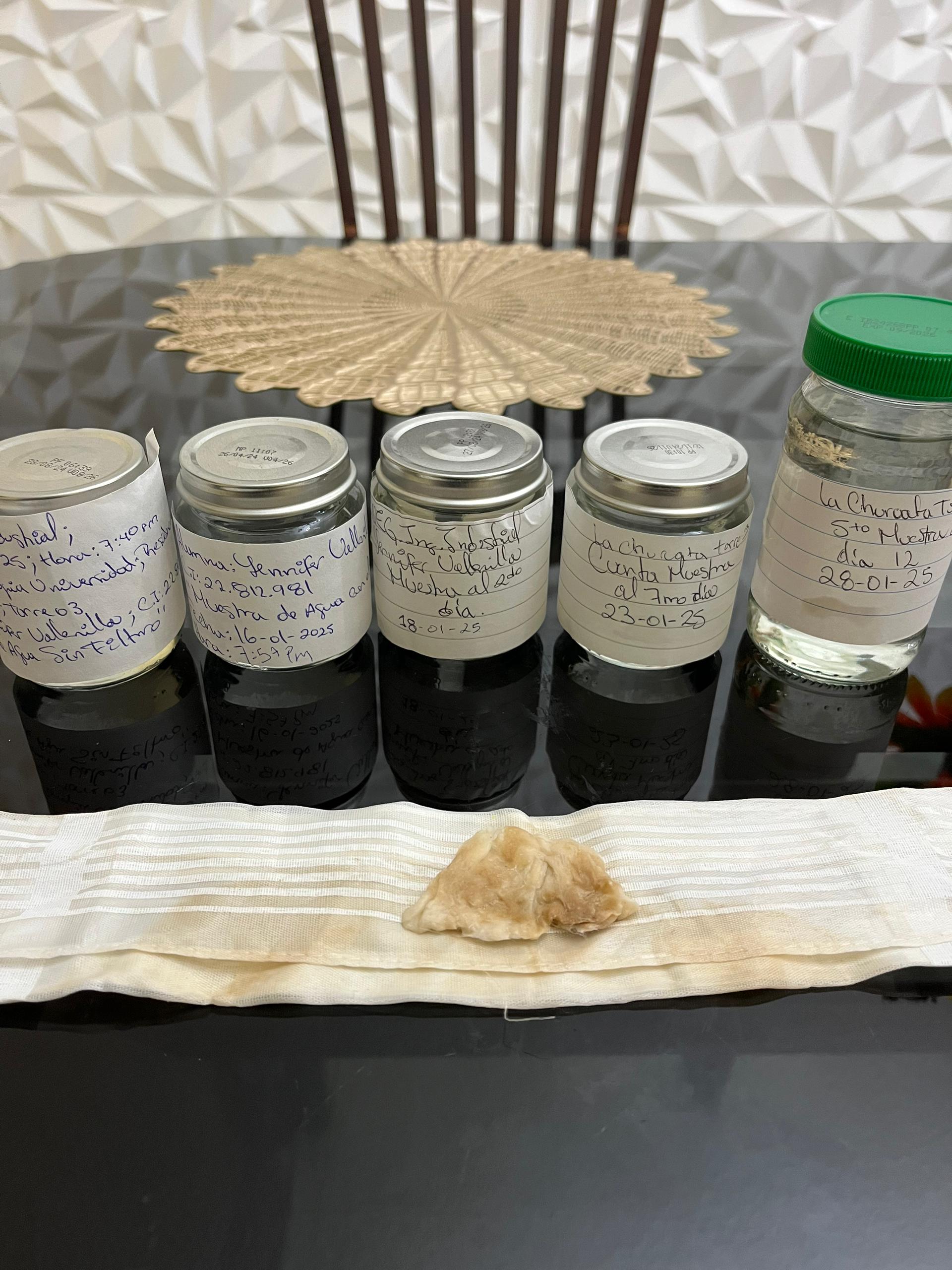 Cuadro comparativo de las muestras obtenidas en el experimento.
El experimento realizado sobre la calidad del agua reveló que, a pesar de la aplicación del filtro en el estudio, no se observaron cambios significativos en sus características, como el color y olor. Esto se debe a que el agua que llega al apartamento ya pasa por un sistema de filtrado previo, lo cual reduce considerablemente las impurezas antes de su consumo. Sin embargo, el análisis realizado reafirma la importancia de contar con estos sistemas de tratamiento previos, ya que contribuyen a mantener la calidad del agua al eliminar partículas indeseadas.

	Aunque no se detectaron grandes variaciones en esta ocasión, es fundamental seguir implementando y evaluando filtros adicionales en diferentes etapas del proceso, ya que cualquier acción que garantice el agua limpia y libre de contaminantes es crucial para la salud y el bienestar de las personas. Este estudio subraya la relevancia de contar con tecnologías adecuadas de filtrado para asegurar que el agua consumida cumpla con los estándares de calidad necesarios.
Conclusión sobre el experimento.